千錘百煉:    培養你的屬靈恩賜
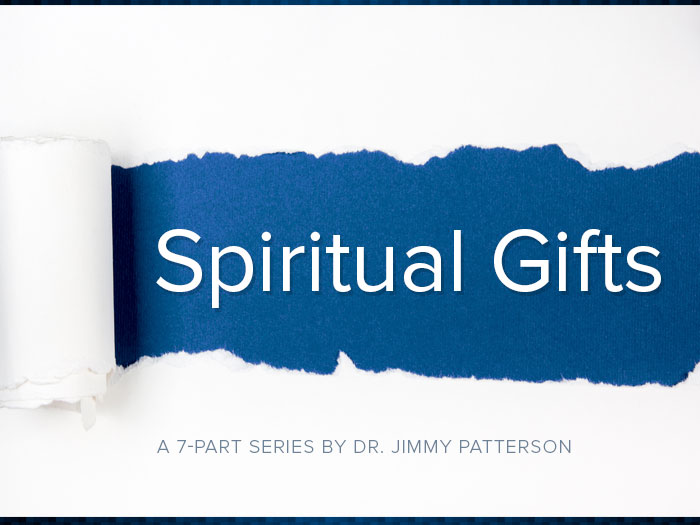 Forged in Fire:
         Developing Your Spiritual Gifts
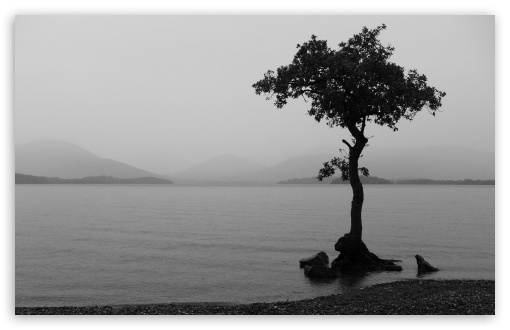 富甲天下 Heavenly Rich各盡其能 Each According to the Gifts合乎中道 Make a Sound Judgment柳暗花明 It Is a Surprise Journey
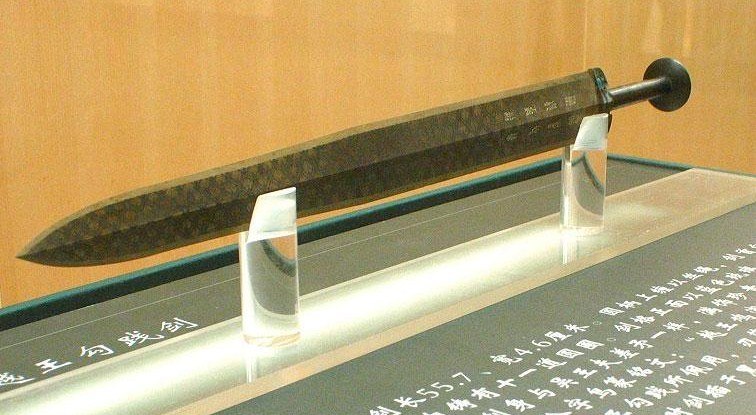 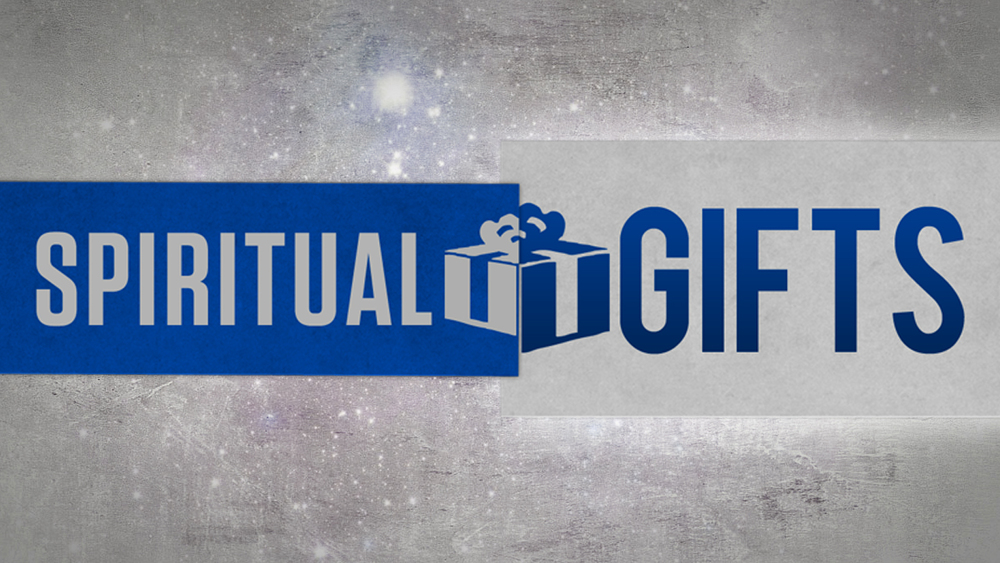 以身體為祭﹐討神喜悅
As a living sacrifice to please God
活出人生潛能
Live out the potential of our life
具備屬靈熱忱    Be Passionate about Using the Gifts
屬靈恩賜 Spiritual Gifts
每個人至少有一種恩賜 
Each is gifted by God
每個人或有不同的恩賜 
Each is gifted differently
沒有人擁有所有的恩賜
None is bestowed with all the gifts
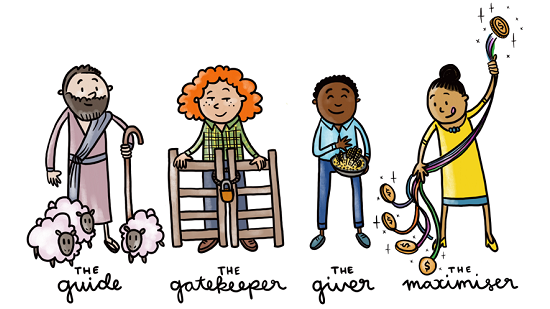 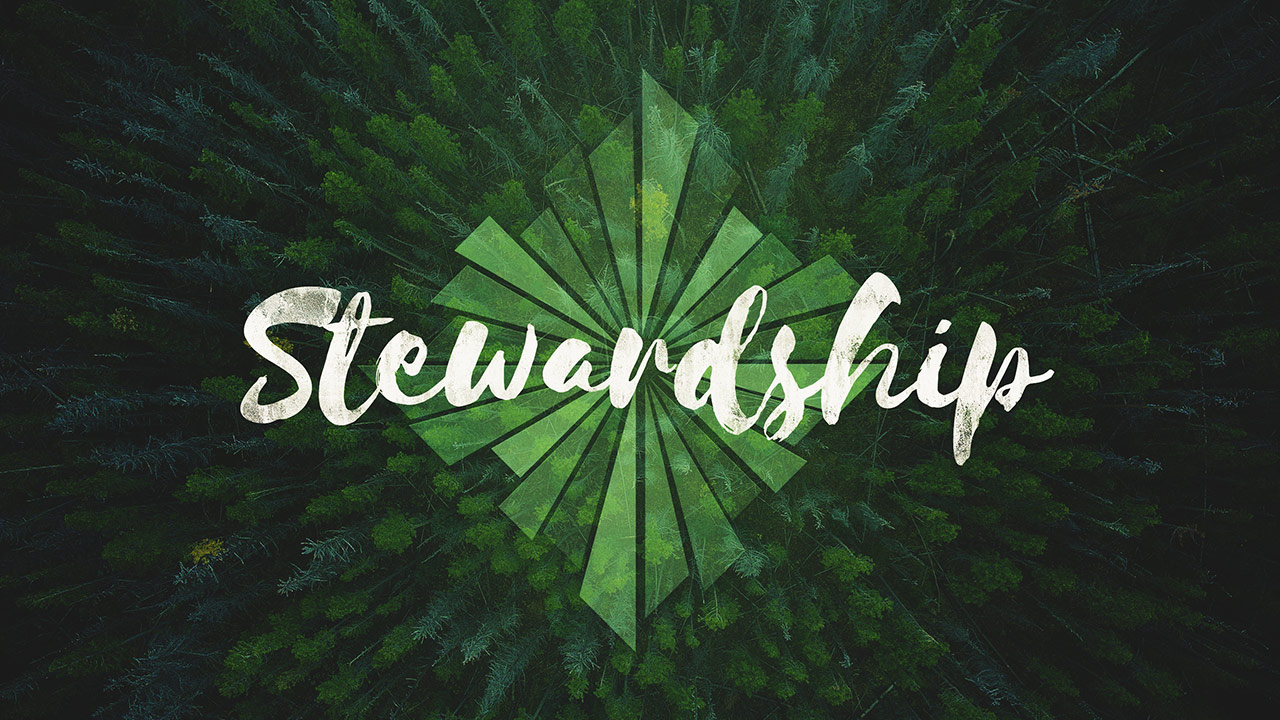 作好神的管家
Be a good manager in God’s house
避免馬失前蹄
Avoid the pitfalls
必須心志專一Be Devoted to Stewardship
勇於付諸行動Be Ready to Take Actions
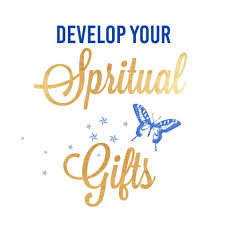 抓住機會
Take any opportunities
接受回饋
Receive feedbacks
裝備培訓
Participate in trainings
人生規劃
Envision the purpose of life
熱忱﹑專一﹑操練Passion, Perseverance & Practice